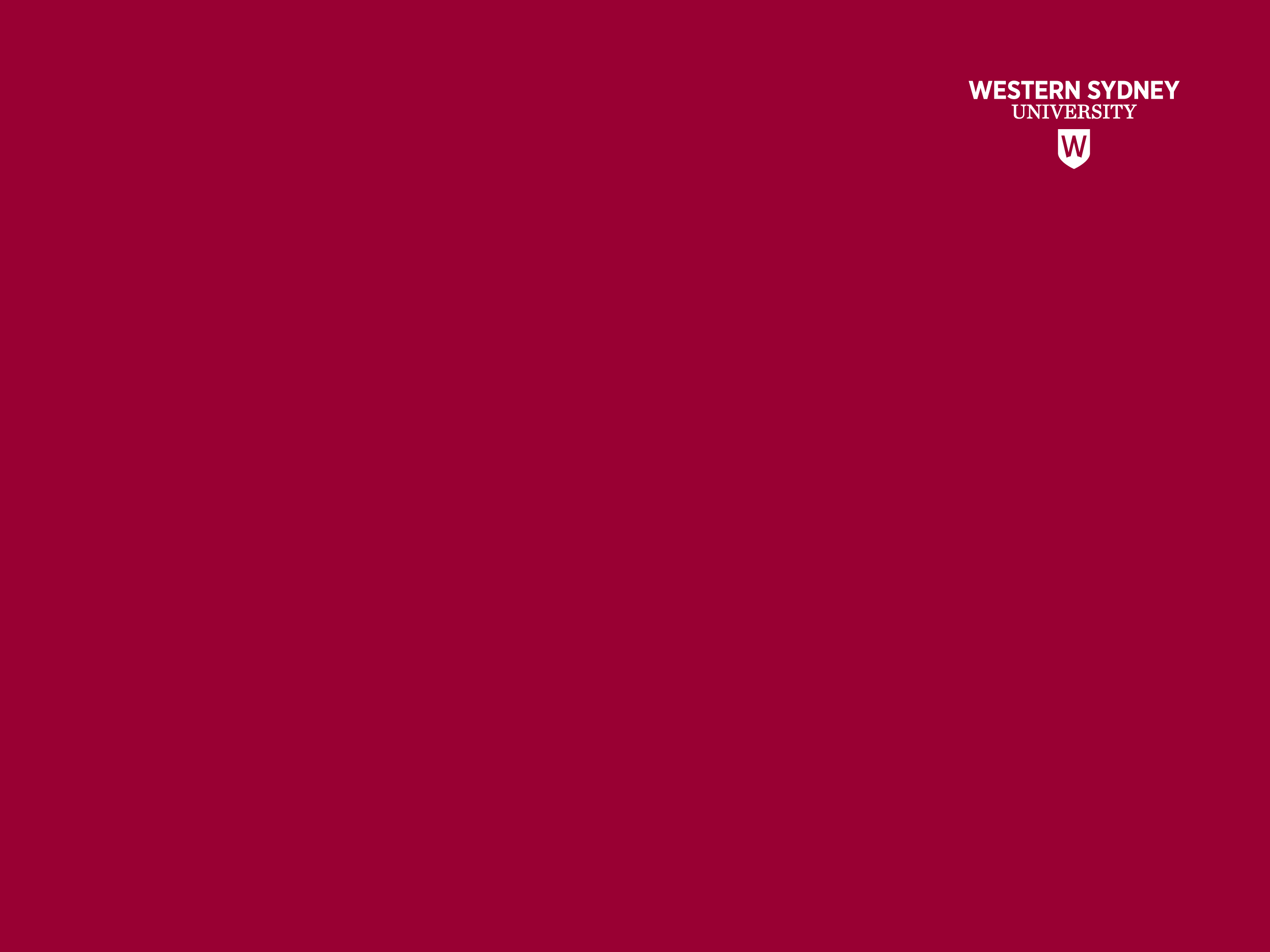 UNIT NUMBER - TITLE OF UNIT
TITLE OF LECTURE
[Speaker Notes: Opening title slide: 
You should name your PowerPoint recording based on the name of the unit and the name of the lecture.]
Title of Slide
Bullet points
Insert scripts in the note section below.

Topic:
Point 1
Point 2
Point 3
[Speaker Notes: Example slide 1: Information slide
General slides in your presentation should be structured similarly.]
Title of Slide
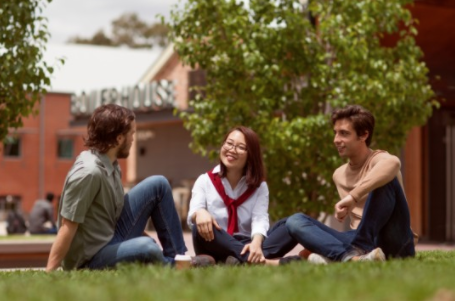 Text should be included that anchors the image and explains its relevance to the topic.
[Speaker Notes: Example slide 2: Image slide
This slide shows an example of a slide layout that incorporates an image with textual information. Image based slides should look similar to that shown above. Delete the above image and replace it with one of your own.]
Title of Slide
Bullet points
Insert scripts in the note section below.

Topic:
Point 1
Point 2
Point 3
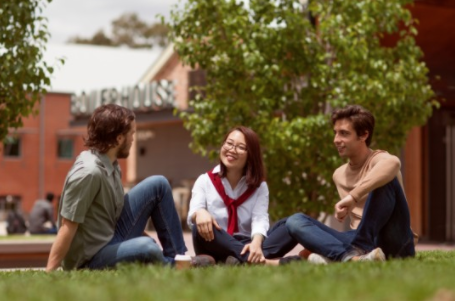 [Speaker Notes: Example slide 3: Image slide
Delete the above image and replace it with one of your own.]
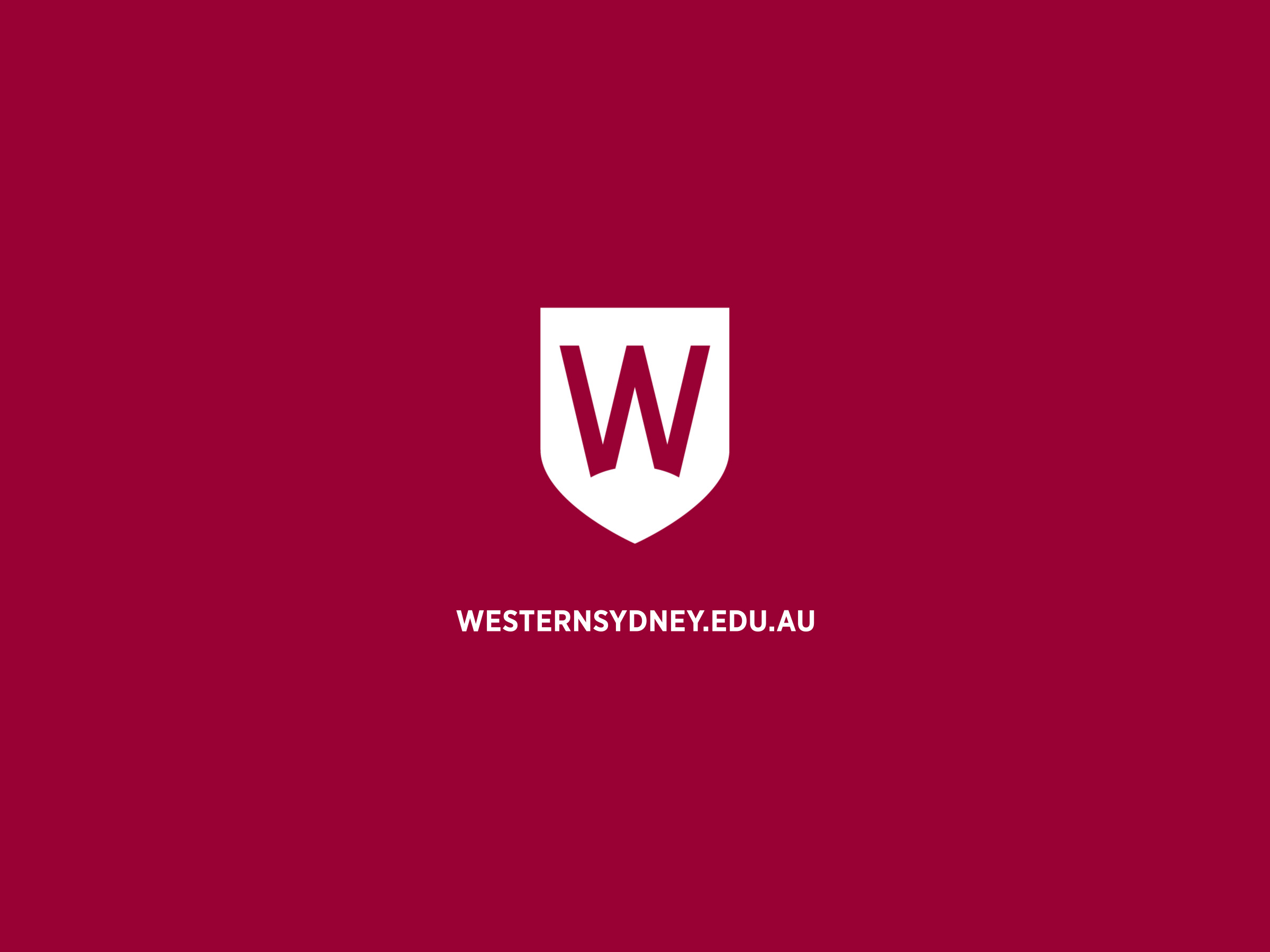 [Speaker Notes: Closing slide:
This should be the last slide of your PowerPoint recording.]